Holograms and the law: a multidimensional issue
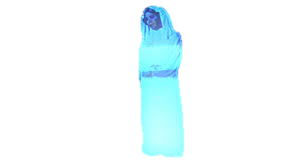 Presentation for Giiki-2015
Philippe Jougleux, associate professor, Law dept., European university of Cyprus.
Tatiana-ELENI Synodinou, associate professor, law dept., university of Cyprus.
The reality of holograms
Hologram of Tupac Shakur,
2012 Coachella Valley Music & Arts Festival
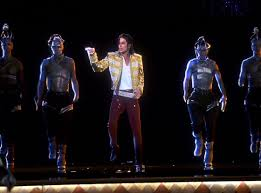 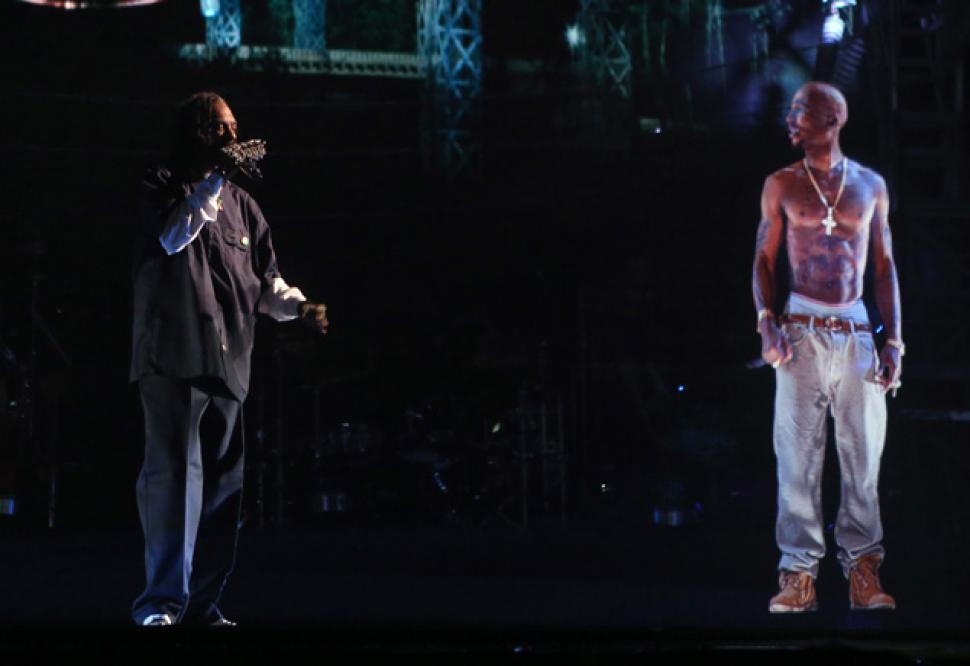 Hologram of Micheal Jackson,
2014 Billboard Music Awards
About “true” and “false” holograms
Real holographic technology
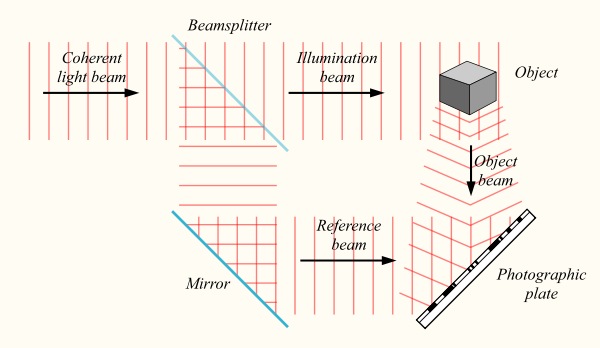 Pseudo Holograms
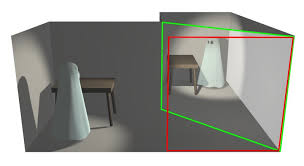 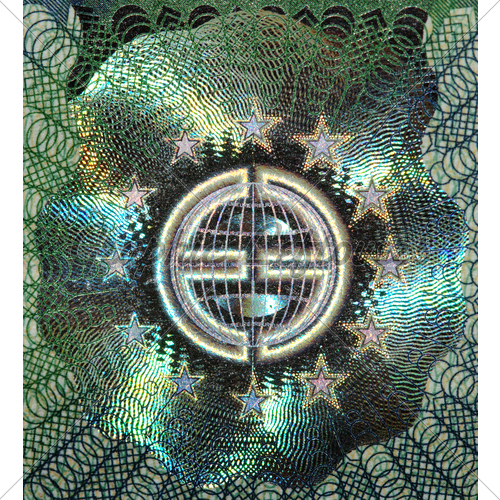 Recording a hologram, source wikipedia
The classic Pepper’s Ghost illusion
Our Presentation’s topics
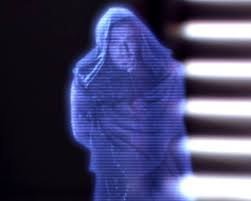 1. Holograms and Copyright law
The hologram as a tool for Copyright law enforcement

Not true anymore ! Nowadays costs of holograms’ cloning are low.

Legal protection of holograms : 
 “Rights management information”
 Original work of mind
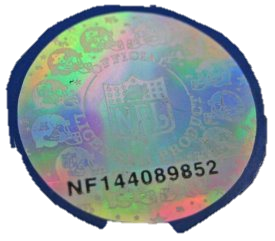 “Pseudo- holograms” and right to communication to the public
combination and synthesis of images and sounds deriving from various existing performances of the artist !
2. Holograms and industrial property law
Holograms and Patent law
Invention vs Discovery
Light as a wave = discovery
Recording through a powerful laser=  invention
pepper’s ghost illusion, discovery or illusion?
Huge commercial potential of Pseudo holograms
Already well known = public domain
Sci-Fi influence?
A step ahead of the state of the art.
A combination of old technologies could be seen as an inventive step, while not if is just a juxtaposition of techologies
The hologram as 3d trademark
landmark decision Sieckmann (Case C-273/00)

 A graphic representation should be clear, precise, self-contained, easily accessible, intelligible, durable and objective
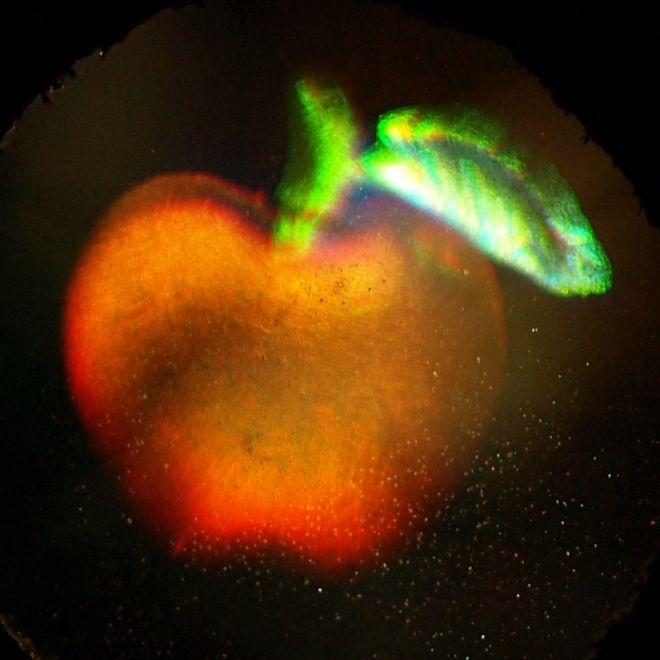 3. Hologram and  the right to  image
Control over the image of a deceased person ?

US => some States recognize statutory or common law post mortem publicity rights 

Europe
Germany : descendibility of the economic aspects of personality rights 
France : extinguished at the death of the person
UK : no particular protection but possible application of the torts of breach of confidence or passing off 

The only sure solution : the image as a well known trademark !
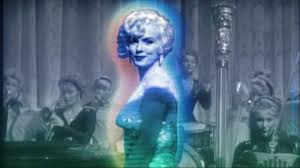 Conclusion
Conclusion
Many thanks for your attention !
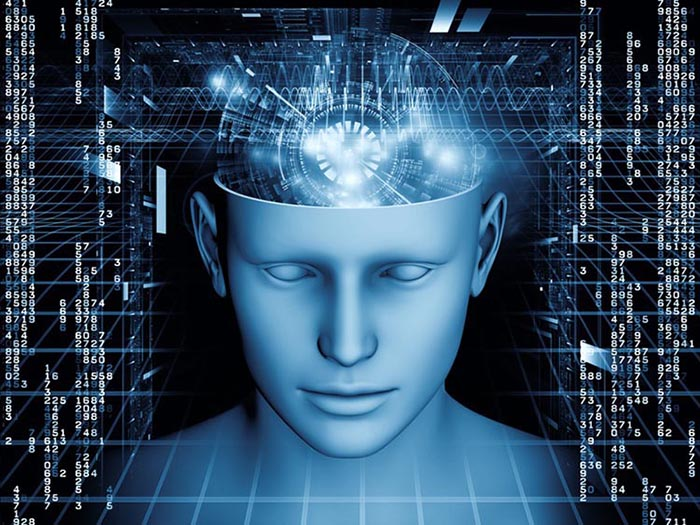